Adult Career PathwaysState Fiscal Years (SFY) 2024-2025Drive for Five Part 2 Competitive Grant Onboarding Training
DEED Office of Adult Career Pathways
May 2024
Welcome
Welcome to the 
Drive for Five – Part 2 
Onboarding Training!
Staff Introductions
Director of Employment and Training Programs: Ama Akakpo (she/her)

Director of Adult Career Pathways: Ann Meyers (she/her)

Employment and Training Coordinators:
Lynn Dahn (she/her)		Vanessa Roman (she/her) 

Adult Career Pathways Grant Coordinators:
Jenilee Drilling (she/her)	Mee Xiong (she/her)
Laura Dale (she/her)		Hony Yang (she/her) 
Sarah Lee (she/her)		Beth Bidinger (she/her)
Agenda
Partnership with DEED
Program Components
Program Requirements
Fiscal Reporting 
Wrap Up
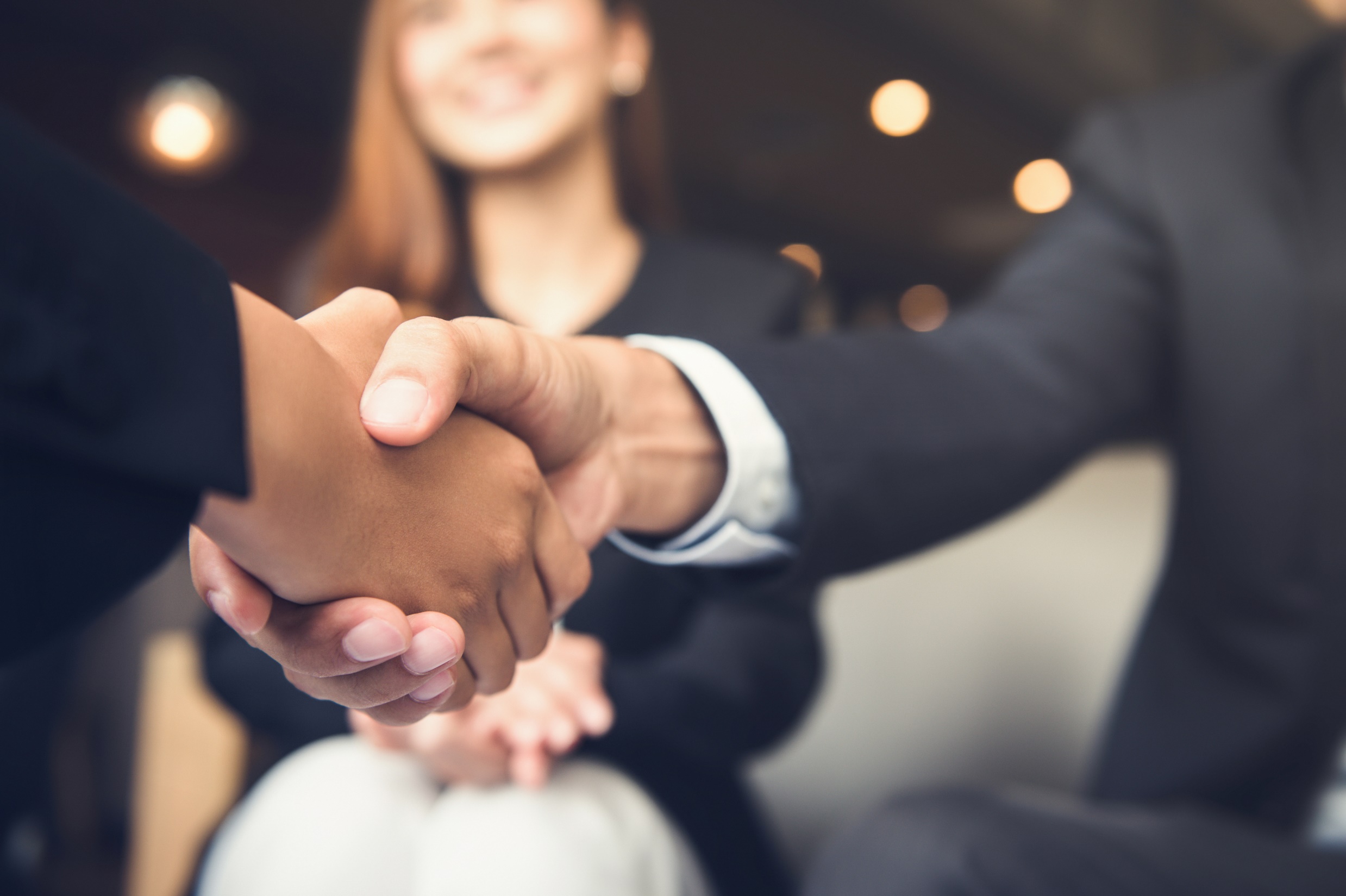 Partnership with DEED
Coordinator Duties
Each Grantee is assigned a Grant Coordinator who will be your main point of contact throughout the grant.
Final Contract
Adult Career Pathways Webpage
Bookmark our webpage!
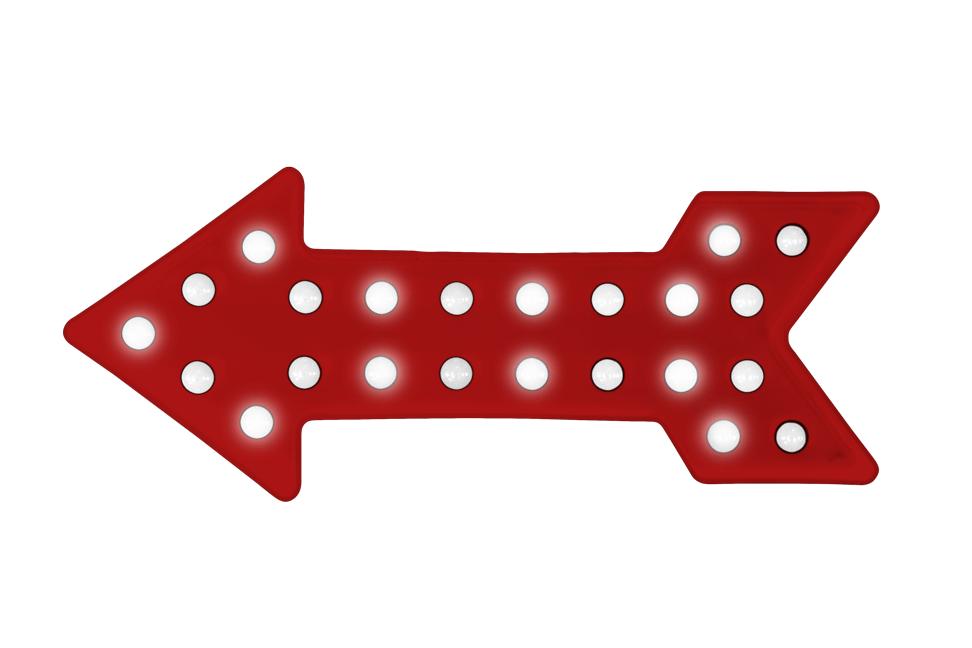 https://mn.gov/deed/programs-services/adult-career-pathways/
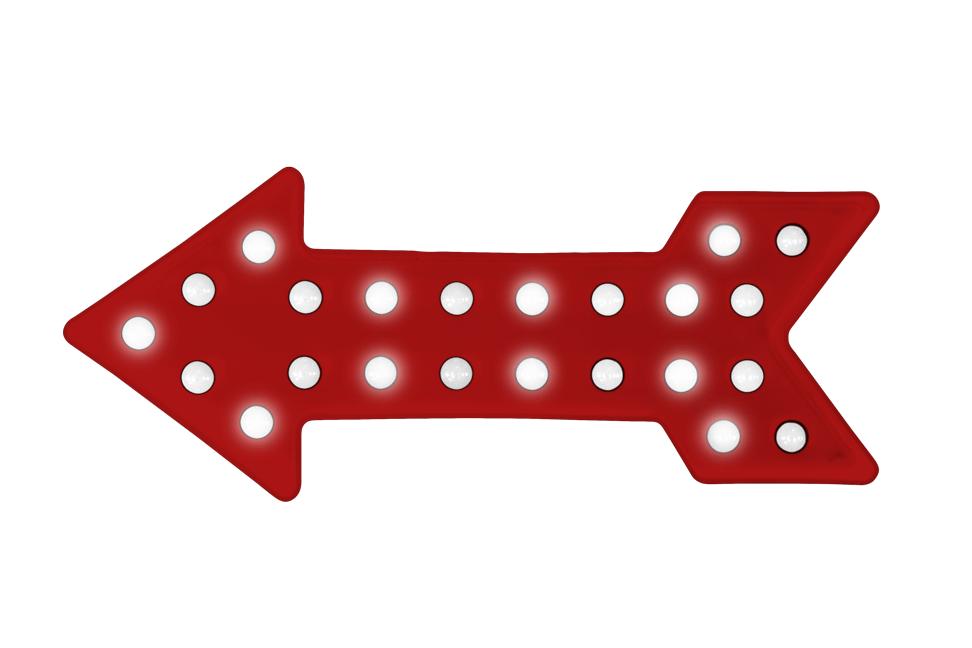 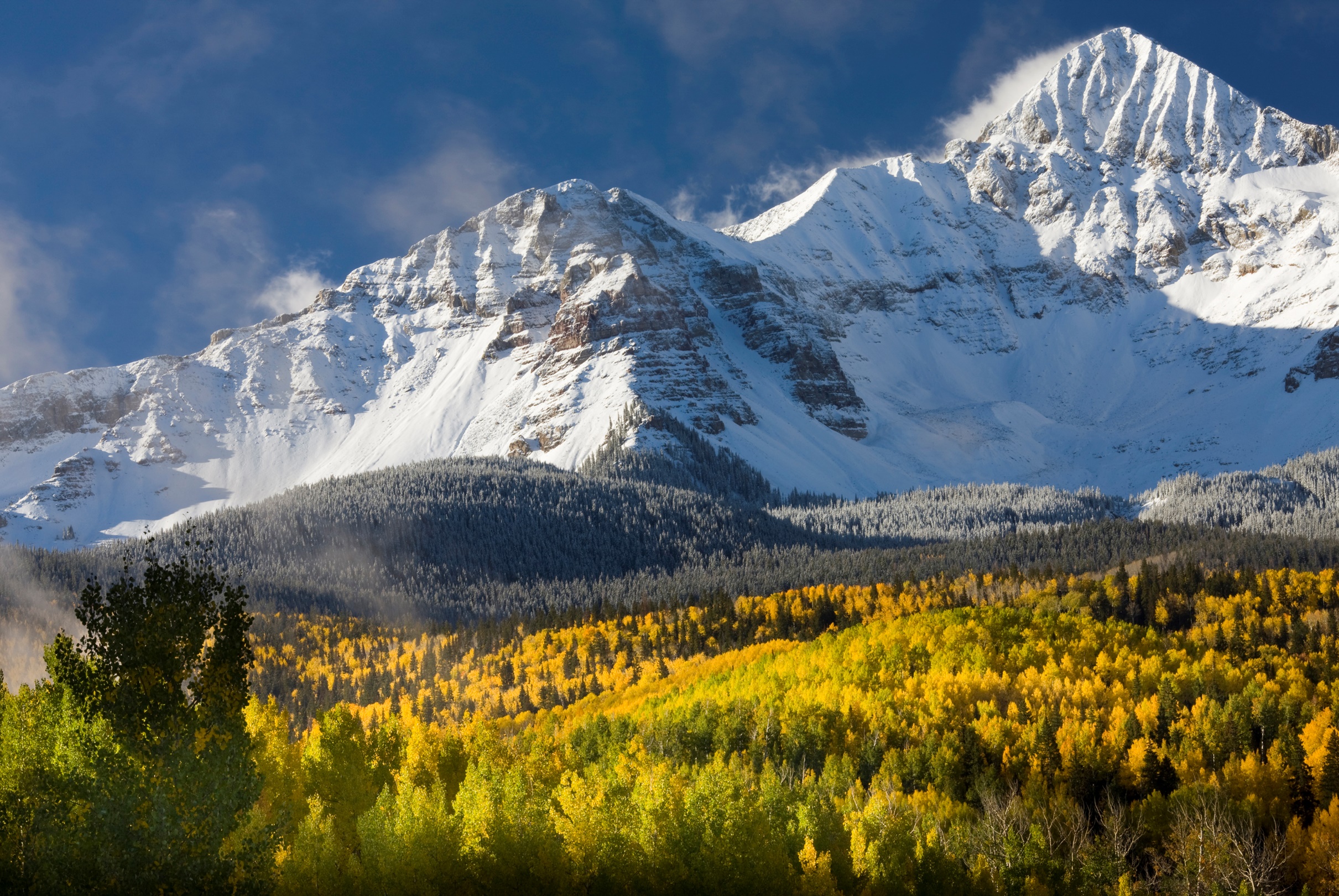 Program Components
Program Components
Target Populations
Eligible Services
Industry Sectors
Partner Involvement
Job Placement and Retention Services
Job Quality Incentives
[Speaker Notes: Program Components

Target Populations: For grantees providing employer engagement strategies the target population must be employers with current or anticipated opportunities in the D45 Industry Sectors AND graduates of the D45 Industry Sector Training or other WF training programs in the D45 Industry Sectors. For grantees providing DIR training, target populations must be members of a TA and its employees and/or members of Chambers of Commerce
Eligible Services: Implement employer engagement strategies to align opportunities for people exiting WF development programs and facilitating job placements. Providing diversity, inclusion, and retention training to increase understanding of welcoming and retaining a diverse workforce.
Industry Sectors: Technology, Labor, The Caring Professions, Manufacturing, Educational and Professional Services
Partner Involvement: Programs MUST partner with employers with current and/or anticipated employment opportunities and with nonprofit WF training partners participating in the D45 Industry Sector Training Program
Job Placement and Retention Services: Programs must facilitate employer relationships with D45 Industry Sector Training Programs. Programs must also aim for employers who strive to incorporate Good Jobs Principles into their positions (we’ll get to those on a later slide).
Job Quality Incentives: Lots of questions surrounding these, so we’re going to spend some time a little later on talking more about them]
Target Populations
If you are providing employer engagement strategies:
Employers with current or anticipated opportunities in the D45 Industry Sectors AND
Graduates of the D45 Industry Sector Training or other WF training programs
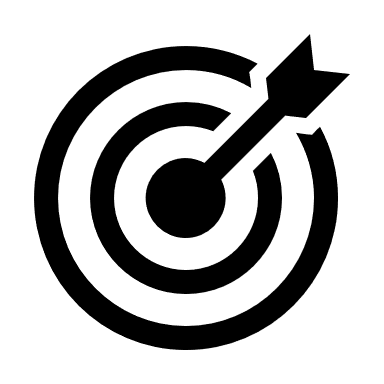 [Speaker Notes: Target Populations: For grantees providing employer engagement strategies the target population must be employers with current or anticipated opportunities in the D45 Industry Sectors AND graduates of the D45 Industry Sector Training or other WF training programs in the D45 Industry Sectors. For grantees providing DIR training, target populations must be members of a TA and its employees and/or members of Chambers of Commerce]
Target Populations (continued)
If you are providing Diversity, Inclusion, and Retention Training:
Members of a Trade Association and its employees
Members of Chambers of Commerce
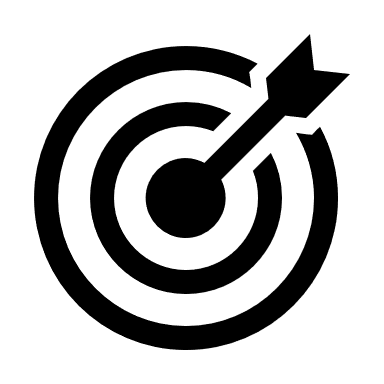 [Speaker Notes: Target Populations: For grantees providing DIR training, target populations must be members of a TA and its employees and/or members of Chambers of Commerce]
Eligible Services
[Speaker Notes: Eligibility – Grant Requirements

Specific eligibility requirements and eligible services were outlined in the RFP.  When you applied for funding, you identified what would be your targeted population you would serve.
Refer to your organization’s contract for the specific target population your organization will serve. Your target population and geographical area served are in your contract’s grant information summary and in the narrative. Make sure you are serving who you say you are going to serve.]
Industry Sectors
Programs/services MUST align with one or more of the five targeted Drive for Five Industry Sector career pathways. A strong connection to the targeted industries MUST be demonstrated.
Technology
Labor
Caring Professions
Manufacturing
Education and Professional Services
Partner Involvement
Programs must partner with employers with current and/or anticipated employment opportunities and with nonprofit workforce training partners participating in the Drive for Five Industry Sector Training Program.


All compensated partners must be listed in the Partnership Chart
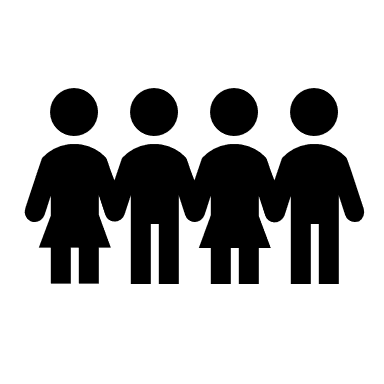 [Speaker Notes: Focus is to work with Part 1 providers/organizations to introduce them to your employer partners so that graduates of Part 1 can get placed in a job upon graduation.]
Partner Involvement
Programs must increase business’ understanding of welcoming and retaining a diverse workforce
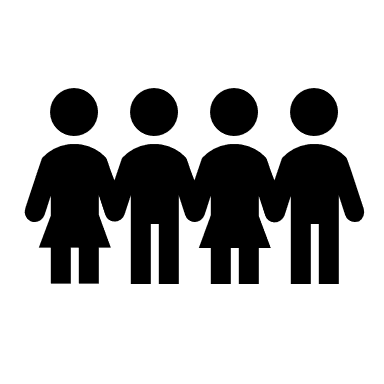 [Speaker Notes: Partner is other Chambers or Trade associations

Find a training partner that will facilitate the training to employees of other Chambers or Trade associations]
Job Placement and Retention Services
Programs must facilitate employer relationships with the Drive for Five Industry Sector Training Programs awarded Part 1
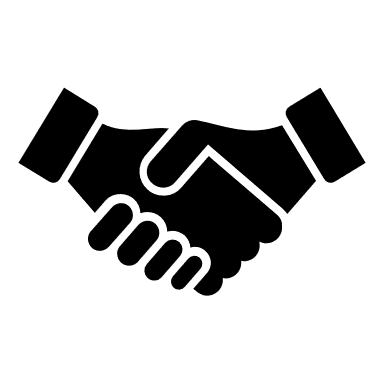 Job Quality Incentives
Grantees must set aside 10% of award to utilize for Job Quality Incentive payments within the contract's budget.

If you do not ‘claim’ these funds, you will lose that 10%.
[Speaker Notes: If placements/facilitated relationships exceed that 10%, you do not have to continue collecting incentives

The 10% cannot be reallocated to another cost category.]
Job Quality Incentives
$1,000 for facilitating new relationships between awarded Drive for Five Industry Sector Training programs and your employer partners with relevant positions. 

Relationships must be intentional and should result in direct individual placement of program graduates.
[Speaker Notes: Facilitating mean?? 
Intentionality of facilitating the relationship; no cherry picking
employers with relevant positions that meet eligibility for the incentive payments ($25/+hour, at least 32 hrs/wk, perm.)]
Job Quality Incentives
$2,500 for placing participants in permanent, full-time (averaging 32 or more hours per week) employment in the industry respective to their training and at or above $25 per hour
[Speaker Notes: When the part 1 places the participant at an employer you facilitated a relationship this would be]
Subgrantees/Contractors
Subgrantees are often identified as compensated partners in the contract.
Grantees must diligently manage and monitor all subgrantee and contractor relationships
No work can begin with subgrantees/contractors until the contract with DEED is finalized (fully executed) 
Formal written agreements with your subgrantee must: 
be signed and dated by both parties, and
be made available to DEED upon request, and
be valid for the full duration of your contract with DEED or for the duration of the service the partner is providing, and
include responsibilities of each party, and
include the amount to be paid.
[Speaker Notes: Subgrantees are often identified as compensated partners in the contract.

Grantee must diligently manage and monitor all subgrantee and contractor relationships
No work can begin with subgrantees/contractors until the contract with DEED is finalized (fully executed) 
Formal written agreements with your subgrantee must: 
be signed and dated by both parties, and
be made available to DEED upon request, and
be valid for the full duration of your contract with DEED or for the duration of the service the partner is providing, and
include responsibilities of each party, and
include the amount to be paid.]
Subgrantees/Contractors (continued)
A grantee must monitor any of its compensated partners that receive over $50,000.00

All subgrantee contractual relationships are subject to:
Review, monitoring, and audit by the State
Conflict of interest policies, procurement policies, and applicable law
[Speaker Notes: A grantee must monitor any of its partners that receive over $50,000
All subgrantee contractual relationships are subject to:
Review, monitoring, and audit by the State
Conflict of interest policies, procurement policies, and applicable law]
Quarterly Reports
Each grantee program will be required to submit quarterly reports. These are due by the 30th of the month following the end of the quarter:
Quarter Jan – Mar report due Apr 30th
Quarter Apr – Jun report due July 30th
Quarter Jul – Sept report due Oct 30th
Quarter Oct – Dec report due Jan 30th
Tip: add these dates to your calendars so you know when the reports are due to your Grant Coordinator.
Quarterly Report templates will be posted on the ACP webpage
[Speaker Notes: Presenter - Read slide then click on ACP webpage link and demo where the quarterly reports can be found.  
* In the PPT slide handout, there is a typo and it says 20th instead of 30th.
Each grantee program will be required to submit quarterly reports. These are due by the 30th of the month following the end of the quarter:
Quarter Jan – Mar report due Apr 30th
Quarter Apr – Jun report due July 30th
Quarter Jul – Sept report due Oct 30th
Quarter Oct – Dec report due Jan 30th
Tip: add these dates to your calendars so you know when the reports are due to your Grant Coordinator.
Quarterly Report templates for each grant program are available on the ACP webpage, under each grant program.
Quarterly Report Instructions and How to Pull Reports in Workforce One can be found on ACP webpage, under Resources & Guides]
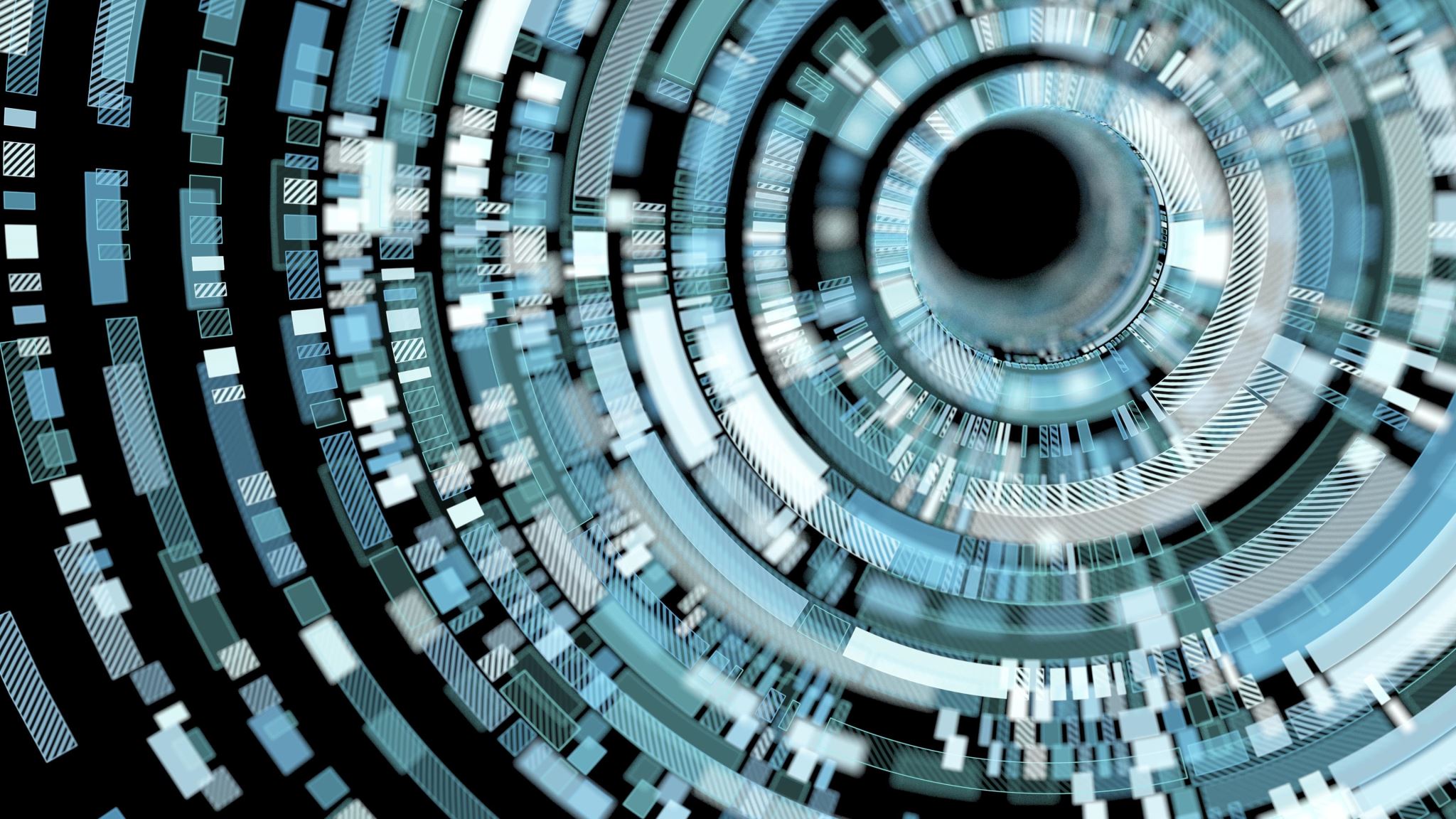 Program Requirements
Modifications/Amendments
A modification is a change to the current contract/work plan/budget/partnership chart. Making changes outside of the approved work plan/budget requires a modification.
Modifications may be granted on a case-by-case basis. Note: If significant changes are being requested, the modification/amendment may not be approved
A request for modification must be requested through your Grant Coordinator.
Any approved modification is effective on the date the contract modification is fully executed and cannot be applied retroactively.
[Speaker Notes: A modification is a change to the current contract/work plan/budget/partnership chart. Making changes outside of the approved work plan/budget requires a modification.
Modifications may be granted on a case-by-case basis. Note: If significant changes are being requested, the modification/amendment may not be approved
A request for modification must be requested through your Grant Coordinator.
Any approved modification is effective on the date the contract modification is fully executed and cannot be applied retroactively.

A request to modify a contract must be submitted no later than 30 days prior to the expiration of the original contract.]
Extensions
[Speaker Notes: Extensions of contracts are determined by DEED leadership as funding follows the state biennium 
An extension may be granted to extend the time available to spend out grant funds
Extensions are not automatic approvals and are based on the progress of the program and funding availability
Extensions will not be considered until the final quarter of the grant
There are statutory limitations on how long of an extension can be provided.]
Technical Assistance
[Speaker Notes: Grant Coordinators are available throughout the contract to answer questions and provide guidance.
New to SFY 24/25 staff will be setting up 30, 60, 90-day check-ins with grantees. These meetings are designed to offer the grantee one on one time with their grant coordinator to answer questions about their specific grant and to put together a Workforce One Activity Map.
Coordinators work closely with monitors before, during, and following up with monitoring visits.]
Break Time
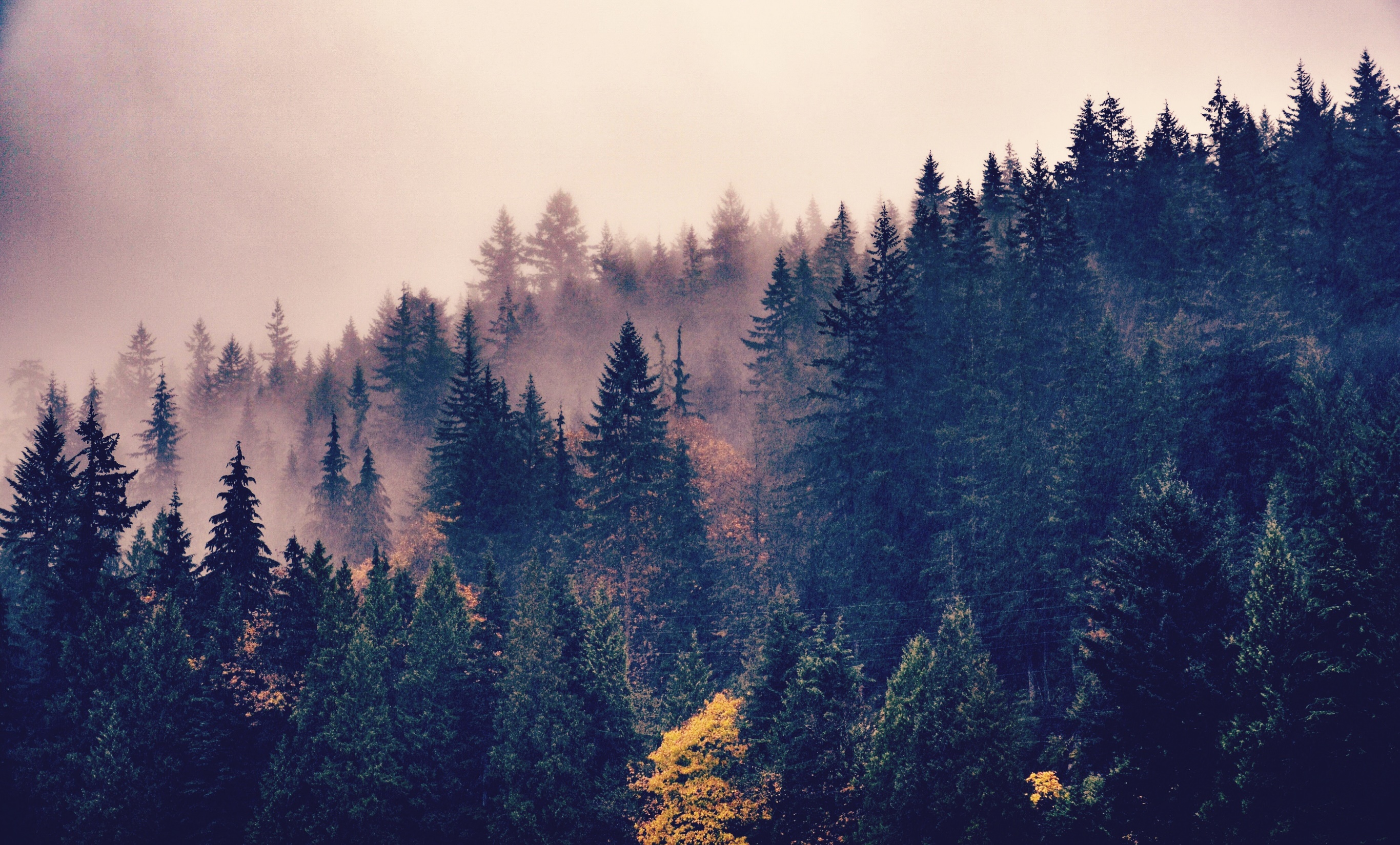 Fiscal Reporting
Administrative Costs
DEED Policy 521 based on Minnesota Statute 16B.98(1), limits state grantees’ administrative budget to no more than 10% of the award amount. If the award amount is not fully expended, the 10 % amount is based on the total expenditures for the grant.

Administrative expenses can be greater or less than 10% on a given RPR, but must not exceed 10% of the total expenditures on the final RPR.
Administrative Costs
Administrative expenses are associated with functions not related to the direct  provision of services to program participants. Examples include:
Financial management
Facilities management
Audit, General legal, Human resources
Automated systems
Management of sub grantees
Any contract that is “administrative” in function (HR, Accounting, Audit)
Administrative Costs
Expenditures for administrative staff (appropriately allocated  and consistently applied) may include:

Salary/fringe for admin staff (accountant, director, etc.)

Operating costs (related to staff providing admin services - rent, phone, supplies, etc.)

Negotiated overhead rate

Travel and per diem
Direct Services or Career Services
Direct Services or Career Services are costs associated with  providing direct services to participants, including:
Navigation for participants
Counseling and career planning
Salary/fringe for staff involved in providing grant-specific services to  participants
Direct Services (continued)
Staff travel for staff involved in provider's grant-specific services to  participants
Staff training and development
Short-term prevocational services and/or work readiness skills for  participants
Operating costs (related to staff providing direct/career services - rent, phone, supplies, etc.)
Other participant costs

Note: If staff members are providing direct pre-vocational customer trainings, then staff time spent in the classroom and reasonable classroom preparation may be billed to this category.
Direct Training
Direct Training (also called Direct Customer Training) is for  participant tuition and required books and fees, and may include:
Credentialed and non-credentialed training
Required school fees, books, and tools
Required uniforms/boots for training
Participant wages and fringe benefits related to work experience

Note: If staff or contractors are providing direct non-credentialed or credentialed customer training, staff time or contractor time spent in the classroom and reasonable classroom preparation may be billed to this category.
Outreach Costs
Outreach costs include the promotion of grant specific services.
Examples of allowable outreach costs:
The recruitment of personnel required by the grantee for performance of the award
Program outreach to meet the requirements of the award
Table/space rental to promote grant services at career fairs/hiring  events/community events
Costs of displays and exhibits
Costs of meeting rooms used in conjunction with shows and other special  events
Costs of advertising media and related administrative costs
Outreach Cost (continued)
Examples of unallowable outreach costs:
Costs of meetings and conventions related to other activities
Costs of promotional items and memorabilia
Costs of advertising to promote the grantee
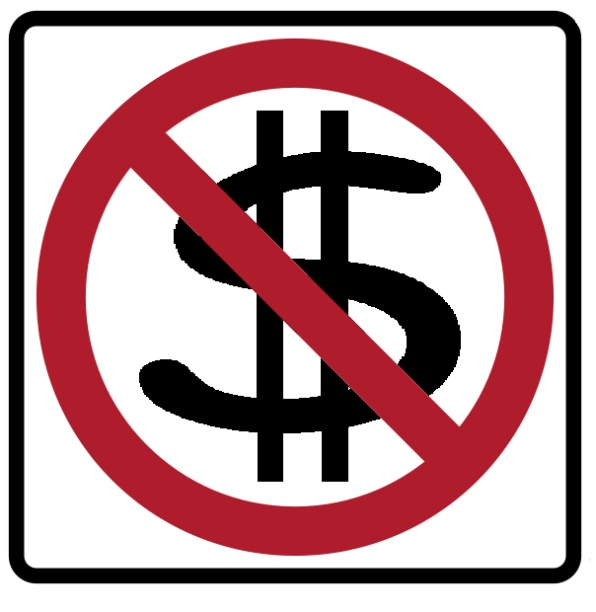 Reimbursement Payment Request (RPR)
Reimbursement Payment Request (RPR)
Costs must be requested based on actual expenditures incurred during reporting period, not budget divided by the number of months in the grant

Costs must align with:
Grant legislative language/intent
Approved (work plan and budget) within the executed grant contract between DEED and grantee
Office of Grants Management policies
DEED policies
The grantee’s internal policies and procedures
[Speaker Notes: As mentioned earlier, this form will be sent with the final contract packet. It will include instruction on how to complete the form. A more in-depth fiscal and monitoring training will be available later this summer.]
SampleRPR
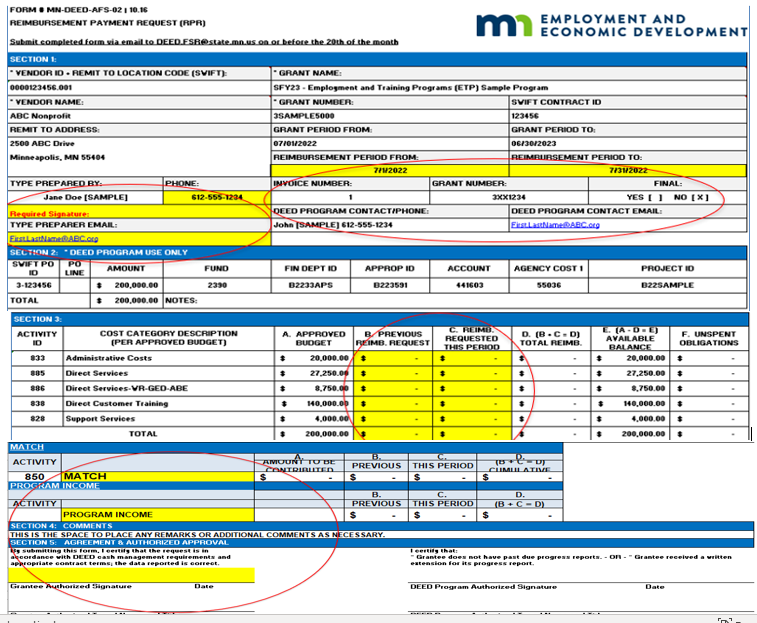 [Speaker Notes: This is a sample Reimbursement Payment Request or RPR and will be in Excel format when you receive your grant paperwork.  It is busy looking form, but you only need to focus on 4 main parts, which are highlighted in yellow and circled in red.  In section 1, you will need to enter the RPR Preparers name, phone number, email, and the Preparer needs to include a signature for each RPR submitted.  The next part in section 1, is the Reimbursement Period, usually at the beginning of the month to the end of that month. The first RPR will have Invoice #1 entered, and should be sequential for the subsequent RPRs submitted. Your accounting system may have a numbering system you can reference that you can use as long as it is sequential on the RPR form. The form also asks if this is the Final RPR and you will mark No until the last month of reimbursement/ or last RPR you submit to DEED for reimbursement.  

We require separation of duties, therefore the preparer and authorized signer, who will review the form, must be different and both people MUST type and sign their name on the RPR form.

There is also a Match section and Program Income section on the RPR that may need to be fill in if this applies to your grant contract.]
RPR (continued)
The RPR should be submitted every month whether there are expenditures or not. If there are no expenditures, enter $0.

Any subgrantee/recipient expenses must be rolled up into one single RPR submitted to DEED using the same cost categories as the grantee.

Grantees must use the form provided by DEED’s Employment and Training Programs Division (ETP).

There must be a separation of duty. The person preparing the form must be different than the person authorizing the payment request. The authorizer must have signature authority for the particular grant.
[Speaker Notes: Common mistakes include: 
- Dates
- Cumulative carry over amount
- Rounding issues
- Preparer and approver cannot be same person
- Signature authority not on file or out of date
- Mathematical/formula errors 
- Incorrect reimbursement period]
RPR (continued)
The completed RPR must be submitted to the DEED.FSR@state.mn.us e-mail  account on or before the 20th of the month for the previous month.

Documentation supporting costs must be retained and made available to DEED upon request

New grantees will be required to submit the general
	ledger for the first month of the contract to ensure 
	understanding of fiscal requirements
Questions?
Common Mistakes
Dates
Cumulative carry over amount
Rounding issues
Preparer and approver cannot be same person
Signature authority not on file or out of date
Mathematical/formula errors 
Incorrect reimbursement period
[Speaker Notes: If importing from your accounting system, make sure the previous column = prior month column. Check for rounding errors in totals]
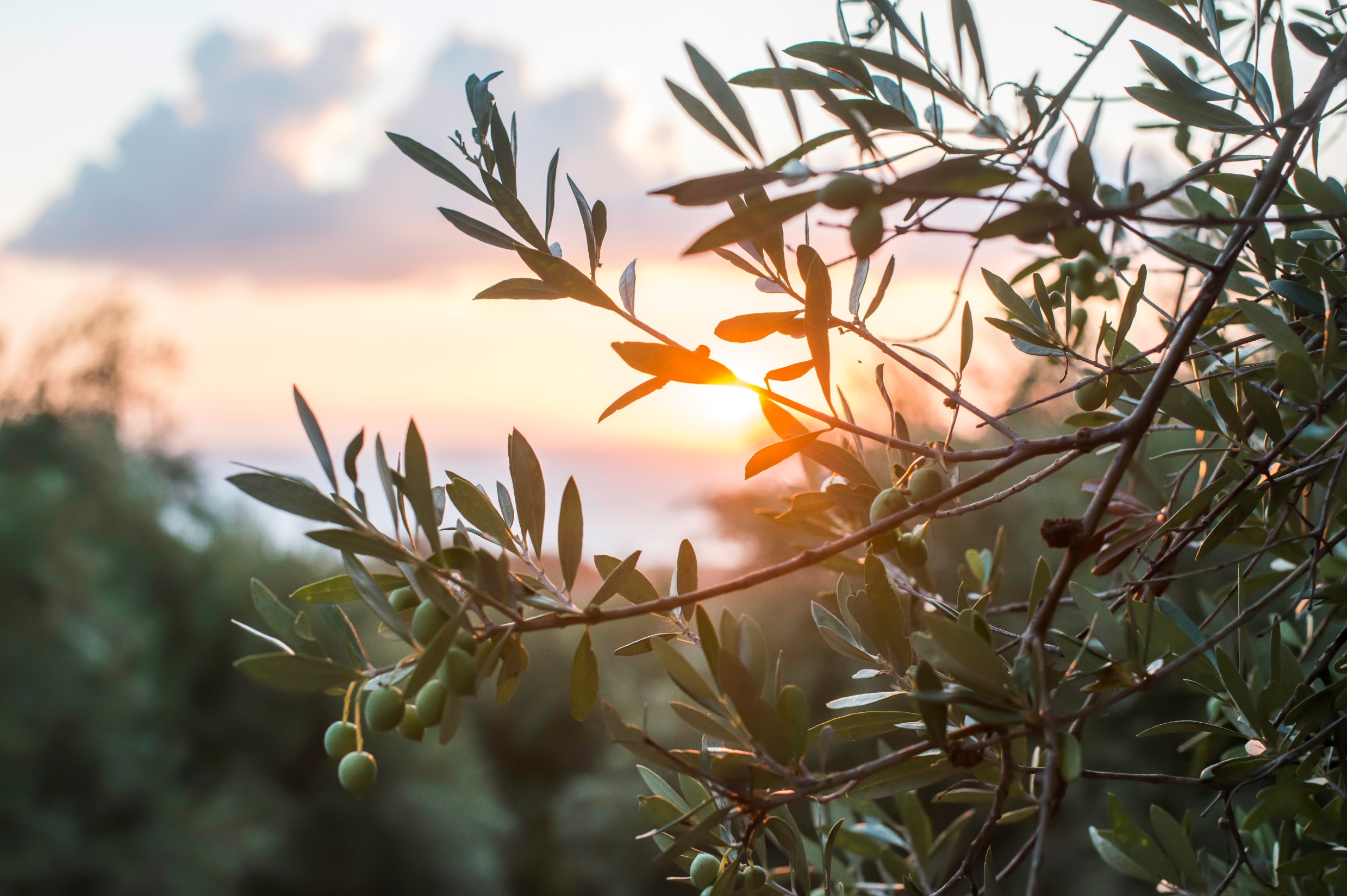 Wrap Up
Additional Information
ACP Webpage – much of what is covered in today’s training is referenced in the guides and resources on our webpage.
30, 60, 90 Day Check-ins with your Grant Coordinator - Coordinator will set up individual meetings with Grantees.
D45 Part 2 Onboarding Virtual Session -  recording and PowerPoint will be posted to the ACP webpage.
Grant Coordinators Technical Assistance - Coordinators are available to assist with questions, however, please check the resources on the website before contacting your coordinator. Coordinators may not be able to respond to every inquiry immediately.
[Speaker Notes: ACP Webpage - much of what is covered in today’s training is referenced in the guides on our webpage.
30, 60, 90 Day Check-ins with your Grant Coordinator - Coordinator will set up individual meetings with Grantees.
D45 Part 2 Onboarding Virtual Session -  recording and PowerPoint will be posted to the ACP webpage.
Grant Coordinators Technical Assistance - Coordinators are available to assist with questions, however, please check the resources on the website before contacting your coordinator. Coordinators may not be able to respond to every inquiry immediately. Please be mindful that Grant Coordinators are not available to individually onboard new staff if your organization should have staff turnover.]
Thank you for your participation today!
DEED Office of Adult Career Pathways